Epidemiological studies
Types of epidemiological studies
Descriptive studies
Ecological studies. 
 Case reports or case series
 Cross-sectional surveys
Etiologic studies
Case- control studies
Observational
Prospective cohort studies
Experiments
[Speaker Notes: The different types of epidemiologic studies that are used to study the relationship between diet and disease are divided into two main categories- descriptive studies, which are used in describing patterns and in generating hypothesis but not in testing them:  and these include ecological studies, special exposure groups and migrant studies and secular trends. And etiological studies, in which data is collected from individuals and so they are used to test hypothesis concening the etiology of the disease. And these  include case-control and prospective studies ( which are obervational studies) and randomized trials. A discription of each study type with strengths and weaknesses follows.]
Study designs
The relative strengths of studies for identifying risk factors
Establishing cause
High
Experiments
Cohort studies
Case-control
Source of hypothesis
Cross sectional
Case series
Low
Case report
Ecological
strength
Types of epidemiological studiesDescriptive studies
Used to formulate hypothesis not to test them.
Less-expensive since they use readily available data.
Describe patterns of disease occurrence.
Descriptive studiesEcological studies
Study the pattern of disease among populations.
Concerned with measurements that represent characteristics of entire populations as a whole.
Correlation coefficient r is the descriptive measure of association in ecological studies.
Ecological studies
50
NZ
USA
30
CAN
COLON CANCER INCIDENCE 
100,000  WOMEN / YEAR
DEN
UK
SWE
NET
ISR
NOR
FDR
JAM
ICE
10
FIN
DDR
JAP
YUG
PR
ROM
CHI
POL
HUN
NIG
COL
40
80
120
160
200
240
280
320
PER CAPITA DAILY MEAT CONSUMPTION- GRAMS
Figure adapted from W. Willett, nutritional epidemiology 2nd ed. 1998
[Speaker Notes: Ecological studies basically offer a comparison of disease rates in populations with the population per capita consumption of specific dietary factors. Usually the dietary information in such studies is based on ”disappearance data”, which means the national figures for food produced and imported minus the food that is exported, fed to animals or otherwise not available to humans.
Many of the correlations based on such information are remarkably strong. Here we see for example the relationship between meat intake and the incidence of colon cancer in different countries. This association can be however confounded, for example most of the countries here with low incidence of colon cancer tend to be economically underdeveloped, so any variable associated with industrialization will be similary corrlated.]
Ecological studies
Strengths
Quick and inexpensive since readily available records are used.
Weaknesses
Inability to link exposure with disease in particular individuals. ” NO CAUSE-EFFECT relationship can be established”.

 Other determinants of disease may vary between areas compared ( cannot control for confounding variables).

Data represents average exposure levels rather than actual individual values.
[Speaker Notes: So the strengths of correlational studies are-
The contrasts in dietary intake are typically very large.

 The average of diets  for persons living in a country are likely to be more stable over time than are diets of individual persons within the country.
large populations- small random error
And the weaknesses are-
Other determinants of disease (other than diet) may vary between areas  with a high and a low incidence of disease(confounding factors like genetic predisposition, lifestyle factors, environmental factors) as we have seen in the example with colon cancer and meat consumption.
Importance of temporal relation in correlational studies. For at least some diseases rates may be most appropriatly related to dietary data many years earlier.
Limited by use of food disappearence data indirectly related to intake and are  
  likely to be of variable quality. like in the previous example the dissapearence in calories per capita might be due in some countries to wasted food in addition to higher actual intake.
 another example- alcohol and breast cancer- in some cultures alcohol is consumed by men only.]
Case reports and case series
Describe the experience of a single patient or a group of patients with a similar diagnosis.
Case reports
Document unusual medical occurrences. 
 Represent the first clues in the identification of new diseases or adverse effects of exposures.
Case series
Collections of individual case reports  which may occur within a fairly short period of time.
 Historically has often been used as an early means to identify the begining or the presence of an epidemic.
Schematic design of a Case report & Case series studies
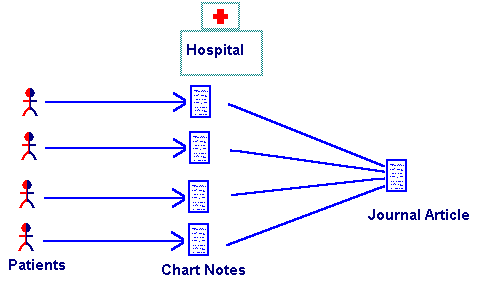 Case reports and case series
Strengths
Useful to recognize new diseases and the formulation of hypothesis concerning possible risk factors
Limitations
Cannot be used to test for the presence of a valid statistical association.
Based on the experience of only one person (case-report).
Lack of a comparison group. ” this can either obscure a relationship or suggest an association where non actually exists.”
Cross sectional studies
In this design, measurements are made on a population at one point in time ( snapshot ).      
     For example, a survey done in a village to identify the number of individuals with hypertension. Here the villagers are screened with blood pressure measurement at one point in time. 
Cross sectional studies measure the prevalence of disease and are also called prevalence studies.
 Cross sectional studies yield useful data on prevalence of diseases and this is often good enough to assess the health situation a population.
Cross sectional studies
Strengths: 
Cheap and simple 
Ethically safe 
Weaknesses: 
Establishes association at most, not causality.
Problem in temporality

?
?
Etiologic studies Case-control studies
Exposure                          Disease                  Investigator
(dietary intake)
Odds of exposure among cases
OR =
Odds of exposure among controls
[Speaker Notes: Analytic studies – in these studies dietary information is  obtained for the individuals actually affected by disease rather than using the average intake in the population as a whole,as is the case with descriptive studies..  
Case-control studies-here the criteria for entering a study is the disease status.  The investigator selects patients and controls and the information about previous diet is obtained from diseased patients and compared with that from subjects without the disease.
 the relationship between exposure and disease is presented in case control studies by the ODDs Ratio which is basically the odds of exposure among cases divided by the odds of exposure among controls.]
Case-control studies
Strengths
Information obtained for the individuals actually affected by disease- information is efficient and rapid.
Can adjust for confounding factors either in the design or in the analysis.
Weaknesses
Bias (recall).

 Selection of control group is problematic
  - patients with other diseases
  - sample from general population
 
 Temporal relationship
[Speaker Notes: Strengths-
Information obtained for the individuals actually affected by disease- information is efficient and rapid.
Can adjust for known confounding factors either in the design or in the analysis of the study.
Weaknesses
Valid results maybe difficult to obain from case-control studies because of the limited range of variation in diet within most populations and some inevitable error in measuring intake due to the method of dietary assessment itself so realistic RR is likely to be modest.
Recall bias is a specially important problem in case-control studies since cases will systematically over or under report past dietary practices compared to controls. 
Also the selection of control group can be problematic-
patients with another disease with the assuming that the exposure under study is unrelated to the condition of this control group. However because diet may effect many diseases, it is often difficult to identify disease groups that are definitely urelated to the aspect of diet under investigation.
The other alternative is to have a sample from the general population as the control group, but then the participation rate will be low... And also diet is related with the level of general health consciousness, so diets of those who participate may differ from those who don’t.
The third weakness has to do with the temporal relationship.... Since in these studies the exposure (dietary intake) is assessed after the occurance of disease, this is especially important when biochemical indicators are used as surrogates for diet, since you cannot exclude the possibility that the difference in the level of nutrient is not due to the disease itself or to treatment.]
Case-control studies
The purpose of the control group is to determine the relative size of the exposed and unexposed components of the source population.
So control group is used to estimate the distribution of exposure in the source population, so controls should be sampled independently of exposure status.
Nested case-control studies
The Population within which the study is conducted is a well defined cohort.
Almost any case-control study can be thought of as nested within a source population , and a description of this population corresponds to eligibility criteria for both cases and controls.
Control selection
Population controls
Neighborhood controls
Random-digit dialing
Hospital or clinic based controls
Dead people-
Control selection
Hospital or clinic based controls
problem- possibility that they are not selected independently of exposure in the source population.
Using a variety of diagnosis  has the advantage of diluting any bias that might result from including a specific diagnostic group that is in fact related to the exposure.
Control selection
Dead people- not members of source population!!ok if have same exposure distribution as source population.(but sometimes exposure is the cause of death).
Etiologic studies
Prospective cohort  studies
Exposure                Investigator                    Disease

?
?
Risk of disease in exposed
RR =
Risk of disease in non-exposed
[Speaker Notes: Prospective cohort study- in this study exposure is the criteria for intering the study- information on diet is obtained from disease-free subjects who are then followed to determine disease rates according to levels of dietary factors.
The relative risk which is the the ratio between the risk of disease in exposed to the risk of disease in the non-exposed is the measurement  of association used in these studies.]
Prospective cohort  studies
Strengths
Information on exposure is collected before the disease occurs 
so illness cannot affect the recall of exposure or the biochemical indicators of exposure.
 The opportunity to obtain repeated information on the exposure over time.
The opportunity to examine the effect of exposure on a wide variety of diseases simultaneously.
Weaknesses
The necessity of enrolling  tens of thousands of subjects (use of self 
admininstered questionnaires has made studies of this size possible).
 Not good for rare diseases even if study includes a large number of people.
 Expensive/time consuming- many years.
[Speaker Notes: Strengths-
Information on exposure (diet) is collected before the disease occurs 
so illness cannot affect the recall of  diet or the biochemical indicators of diet. 
The oprtunity to obtain repeated information on diet over time, so cahnges in diet can be assessed...
The opportunity to examine the effect of diet on a wide variety of diseases simultaneously.
Weaknesses-
The necessity of enrolling  tens of thousands of subjects (use of self 
admininstered questionnaires has made studies of this size possible.
not good for rare diseases even if study includes a large number of people.
Cohort studies are expensive and time consuming and can go on for many years.]
Cohort studies
Complications
Who is eligible to be followed?
What should count as an instance of disease?
measure risk or incidence rates?
How to define exposure?
Cohort studies
Who can belong to a cohort?- basic requirments
Cohort members must be at risk of getting the disease. (often called population at risk).(e.g alive)
Everyone should be free of the disease being measured at the onset of follow-up
Cohort studies
Who can belong to a cohort?- basic requirments
 not as simple as it seems.
 - if outcome is development of measles should people with measles vaccination be included?
 - disease occurs only once (diabetes, death, MS) or does it reoccur?
Cohort studies
Being part of a population at risk is a dynamic process. People may enter or leave a population at risk depending on their health and other possible eligibility criteria ( age, geography).
Cohort studies
2 types of cohorts
 1. Closed cohort (e.g randomized experiments)
2. Open cohort- dynamic cohort- can take new members as time passes  and people who leave geographic boundaries will not be counted. (e.g school population)
Cohort studies
Counting disease events- Incidence rate, risk.
New cases of disease are counted- BUT- some disease onsets are excluded:
 1. If not the first occurrence of the disease in that person.
  - difficult to distinguish between a new case and a recurrence of an earlier case.
  - recurrent disease may have a different set of causes from the primary occurrence.
Cohort studies
2. There was insufficient time for the disease to be related to an exposure –induction time.

There are two reasonable options for dealing with this time: ignore it or combine it with the follow-up time of people who were never exposed.
Example
*
12
20
exposed
15
*
2
10
*
20
18
unexposed
20
*
11
20
0
5
10
15
20
years
Cohort vs. Case-control
DISEASE
RISK FACTOR
Causation
Observational study
Results that show an association
Is the association due to chance?
Is the association due to Bias?
Is the association due to confounding?
Is the association a cause-effect relationship?
Cohort studies- experiments
Experiments are the golden standard!!!
All experiments are cohort studies but not all cohort studies are experiments!!!

 1. Randomization
 2. control  and intervention group.
Schematic design of a Experimental clinical study
Randomized controlled trials
Strengths
Potential and unknown confounders are distributed at random between the treatment and control groups (minimizing possibility of confounding by known and unknown factors).
 Possibility of creating a larger contrast between the groups being compared.
Unique information on the latent period between change in an exposure and change in disease.
[Speaker Notes: Stregnths
The principle strength of a randomized trial is that potential and unknown confounders should be distributed at random between the treatment and the control group., thus minimizing the possibility of confounding by these extraneous factors.
Possibility of creating a larger contrast between the groups being compared.
Particulary practical for evaluating hypothesis  concerning minor components of diet, such as trace elements or vitamins.
Because it is easy to put the nutrient in a form of capsule.
Unique information on the latent period between change in an exposure and change in disease.]
Randomized controlled trials
Weaknesses
Time between change in level of exposure and disease is uncertain (trials should have long duration).
 Compliance with treatment  is likely to decrease during an extended  trial.
Participants who enroll are usually health conscious and are motivated, so people with highest risk are seriously underrepresented.
 Some trials are impossible due to ethical or practical reasons.
[Speaker Notes: Weaknesses
 Time between change in level of exposure and disease is uncertain (trials should have long duration). But even then RCT might not yield any results because from some disease perhaps exposure early in childhood may determine the disease in adulthood.
 Compliance with treatment diet is likely to decrease during an extended trial  specially if treatment involves a real change in food intake.
 Participants who enroll are usually health conscious and are motivated, so people with highest risk (on the basis of their dietary intake) are seriously underrepresented.
 Some trials are impossible due to ethical or practical reasons.]
Cohort studies- experiments
Randomization tends to produce comparability between the cohorts with respect to factors that might affect the rate of complications (clinical trials).
1. clinical trials- aims to study complication of disease.
2. field trials- participants are not patients and the goal is to study the primary prevention of disease (e.g- salk vaccine-1954)
3. community intervention trial- exposure assigned to a group of people rather than singly.(e.g- community flouridation trials in 1940’s and 1950s)
Experimental studiesCrossover Clinical trials
In this type of studies the patient receives both treatment and non-treatment (Drug & placebo).
Here the comparison is made “within” patients and not “between” patients.
Experimental studiesCrossover Clinical trialsConditions
Patient should complete both arms.
Drugs must be short acting.
Outcome must be reversible.
Crossover clinical study
Schematic design of a Crossover clinical study
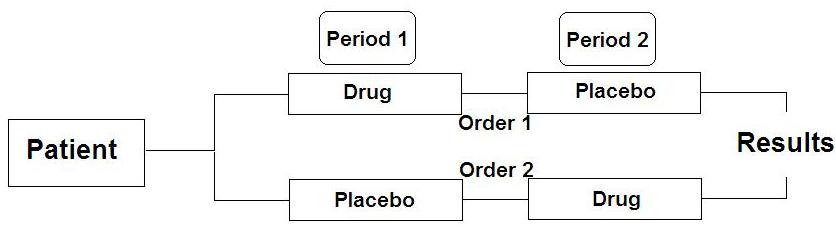 Experimental studies Crossover Clinical trials
Strengths
Reducing sample size.
Allow preference question
“when do you like to receive treatment, at first or second period ?”
 Weaknesses
Possible carry-over effect (drug).
Possible period effect (time). 
- Unstable disease process.
- Cancer patients deteriorate over time.
STUDY DESIGNS IN EPIDEMIOLOGY
Considerations in choosing a study design
Nature of the disease
Type of exposure
Available resources
Logistic of time
Availability documentation
Results of previous studies
Gaps in knowledge that remained to be filled
STUDY DESIGNS IN EPIDEMIOLOGY A scheme of selecting or identifying a study design
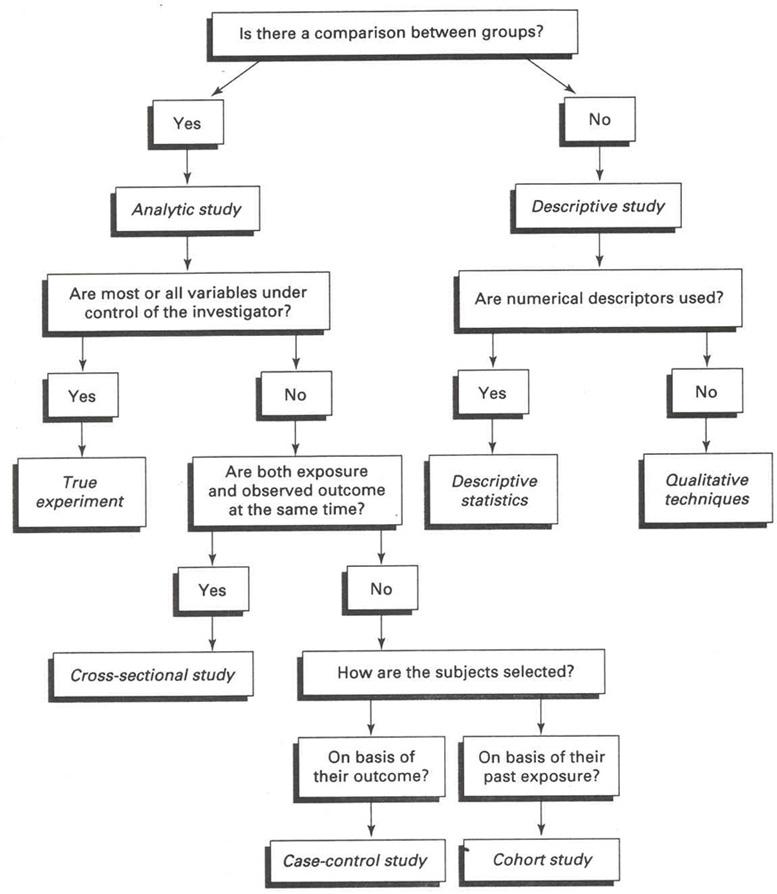 STUDY DESIGNS IN EPIDEMIOLOGY
Generally, in epidemiology, the observational analytic studies are the most common performed by epidemiologists because they are cheaper than the clinical trials, and also they give much more information than the descriptive studies.
STUDY DESIGNS IN EPIDEMIOLOGY
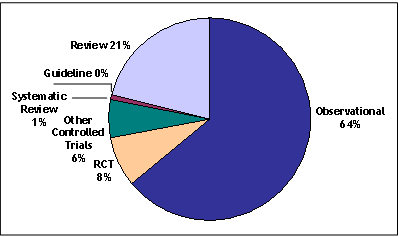